Актуальные и планируемые изменения в законодательстве о контрактной системе




Начальник отдела правовой работы Департамента государственных закупок Свердловской области 
Богданова Мария Сергеевна
Новое в законодательстве
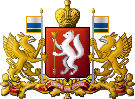 Запрет на закупку товаров легкой промышленности
Постановление Правительства РФ от 26.10.2017 № 1299
«О внесении изменений в приложения № 1 и 2 к постановлению Правительства Российской Федерации от 11 августа 2014 г. № 791»
	
Приложение № 1 дополнено позицией
«Одежда защитная огнестойкая - 32.99.11.140»

Приложение № 2 изложено в новой редакции

Поправки вступили в силу 7 ноября 2017 года
Запрет на допуск отдельных видов товаров машиностроения, происходящих из иностранных государств
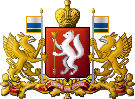 Постановление Правительства РФ от 13.10.2017 № 1246
«О внесении изменения в приложение к постановлению Правительства Российской Федерации от 14 июля 2014 г. № 656»

Приложение дополнено позицией 53¹ из 27.11.31.000 
	
«Установки генераторные с двигателями внутреннего сгорания с воспламенением от сжатия мощностью от 60 кВт до 315 кВт» 

Поправки вступили в силу 31 октября 2017 года
Снижена ключевая ставка Банка России до 8,25%
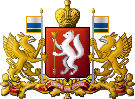 С 30.10.2017 ключевая ставка с 8,5% годовых снижена до 8,25% годовых. 

Размер пеней, которые взыскиваются с заказчика и поставщика (подрядчика, исполнителя), зависит от ставки рефинансирования, приравненной с 01.01.2016 
к ключевой ставке. 

Уменьшился размер пеней за просрочку исполнения контракта.

Следующее заседание запланировано на 15.12.2017
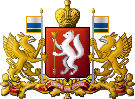 Запрет на допуск отдельных видов товаров машиностроения, происходящих из иностранных государств
Постановление Правительства РФ от 13.04.2017 № 443 «О внесении изменений в постановление Правительства Российской Федерации от 28.11.2013 № 1084»

С 01 ноября 2017 года, если в контракте предусмотрено условие об обязанности исполнителя заключить договоры с субподрядчиками, соисполнителями из числа СМП или СОНКО, в реестр контрактов необходимо направлять информацию об этих договорах. 
В перечень данных войдут:
- наименование, фирменное наименование (при наличии), место нахождения, ИНН субподрядчика, соисполнителя;
- предмет и цена договора;
- дата заключения и номер контракта (при наличии).
Утверждена Методика расчета НМЦК на поставку медицинских изделий из поливинилхлоридных пластиков одноразового применения (использования) из поливинилхлоридных пластиков, происходящих из иностранных государств, в отношении которых устанавливаются ограничения допуска
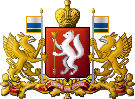 Приказ Министерства здравоохранения РФ, Министерства промышленности и торговли РФ от 04.10.2017 № 759н/3450 «Об утверждении Методики расчета начальной (максимальной) цены контракта на поставку медицинских изделий, включенных в перечень медицинских изделий одноразового применения (использования) из поливинилхлоридных пластиков, происходящих из иностранных государств, в отношении которых устанавливаются ограничения допуска для целей осуществления закупок для обеспечения государственных и муниципальных нужд, утвержденный постановлением Правительства Российской Федерации от 5 февраля 2015 г. № 102»

Данный документ принят во исполнение п. 2.3 постановления Правительства РФ № от 05.02.2015 № 102.
Утверждены особенности описания лекарственных препаратов для медицинского применения для обеспечения государственных и муниципальных нужд
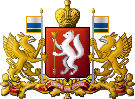 Постановление Правительства РФ от 15.11.2017 № 1380

Заказчикам необходимо будет указывать:
- лекарственную форму препарата, включая в том числе эквивалентные лекарственные формы, за исключением описания лекарственной формы и ее характеристик, содержащихся в инструкциях по применению лекарственных препаратов и указывающих на конкретного производителя (например, описание цвета, формы, вкуса и др.);
- дозировку лекарственного препарата с возможностью поставки лекарственного препарата в кратной дозировки в двойном количестве; например: при закупке таблетки с дозировкой 300 мг в документации о закупке указывается: 1 таблетка с дозировкой 300 мг или 2 таблетки с дозировкой 150 мг
Утверждены особенности описания лекарственных препаратов для медицинского применения для обеспечения государственных и муниципальных нужд
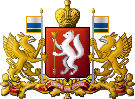 - остаточный срок годности лекарственного препарата, выраженный в единицах измерения времени 
(например: «не ранее 1 января 2020 года»);

- при закупке многокомпонентных препаратов - указание на возможность поставки однокомпонентных препаратов;

- при закупке лекарственных препаратов в формах выпуска «шприц», «шприц-ручка» и аналогичных должно быть указание на возможность поставки лекарственного препарата с устройством введения 

(например: при закупке преднаполненного шприца объемом 1 мл может быть указана форма выпуска «ампула» с поставкой шприца объемом 1 мл или 2 мл)
Утверждены особенности описания лекарственных препаратов для медицинского применения для обеспечения государственных и муниципальных нужд
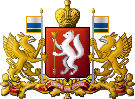 Лекарства по торговым наименованиям могут быть закуплены решению врачебной комиссии при наличии медицинских показаний (индивидуальная непереносимость, по жизненным показаниям)
Особенности описания лекарственных препаратов вступают в силу с 1 января 2018 года
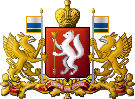 Изменен порядок проведения торгов на право заключения договора на оказание услуг по сбору и транспортированию твердых коммунальных отходов
Постановление Правительства РФ от 20.10.2017 
№ 1280

Внесены изменения в некоторые акты Правительства РФ, касающиеся проведения торгов, по результатам которых формируются цены на услуги по сбору и транспортированию твердых коммунальных отходов для регионального оператора. 

В частности, установлено, что соответствующие торги проводятся в форме электронного аукциона, в соответствии с Законом о контрактной системе, с учетом некоторых особенностей.

Указанные торги будут проводиться в форме аукциона в электронной форме. Организатором аукциона является региональный оператор.
Изменен порядок проведения торгов на право заключения договора на оказание услуг по сбору и транспортированию твердых коммунальных отходов
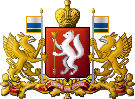 При проведении аукциона на его организатора не распространяются положения Закона о контрактной системе, в частности, регламентирующие: планирование закупок, предоставление преимуществ при осуществлении закупок и установление ограничений участия в определении поставщика (подрядчика, исполнителя), создание контрактных служб, последствия признания аукциона в электронной форме несостоявшимся, изменение и расторжения контракта, контроль в сфере закупок и некоторые иные положения.

Для проведения аукциона организатор аукциона создает соответствующую комиссию, в которую включаются представители уполномоченного органа исполнительной власти субъекта Российской Федерации и органов местного самоуправления, территории которых входят в зону деятельности регионального оператора.
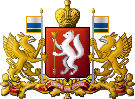 Изменен порядок проведения торгов на право заключения договора на оказание услуг по сбору и транспортированию твердых коммунальных отходов
В случае если аукцион признан несостоявшимся, организатор аукциона вправе самостоятельно обеспечить сбор и транспортирование твердых коммунальных отходов или проводит аукцион повторно.

Документ вступает в силу 1 января 2018 года
Краткий обзор законопроектов в сфере государственных(муниципальных) закупок
Авансовые платежи по госконтрактам и договорам бюджетных и автономных учреждений урегулируют
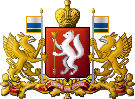 Бюджетные и автономные учреждения при включении в контракт (договор) условия об авансе должны будут соблюдать правовые акты для получателей бюджетных средств.

Сейчас подобных обязанностей для бюджетных и автономных учреждений в законодательстве нет. На федеральном уровне учредители должны требовать, чтобы авансы в договорах учреждений не превышали предельных значений. Аналогичные положения предусмотрены в правовых актах ряда субъектов РФ и муниципальных образований.

Проект Федерального закона № 187910-7

Принят в третьем чтении 16 ноября 2017 года
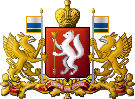 О внесении изменений в статью 26 Закона о контрактной системе
Статью 26 планируют дополнить частью 9¹, предоставив право уполномоченному органу, уполномоченному учреждению, полномочия которых определены решениями органов местного самоуправления городского округа с внутригородским делением, определять поставщиков (подрядчиков, исполнителей) для муниципальных заказчиков, действующих от имени внутригородских районов, на основании соглашении между городским округом с внутригородским делением и входящими в его состав внутригородскими районами.».

Проект Федерального закона № 302154-7

Направлен Председателю Государственной Думы и в профильный Комитет
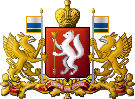 О внесении изменений в статью 59 Закона о контрактной системе
Часть 3 изложить в следующей редакции:

«3. Осуществление закупок товаров, работ, услуг, не включенных в указанные в части 2 настоящей статьи перечни, путем проведения электронного аукциона не допускается.»

Проект Федерального закона № 266932-7

Направлен Председателю Государственной Думы и в профильный Комитет
Верховный суд позволил госзаказчику закупать лекарства по торговым наименованиям
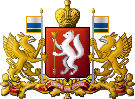 Верховный суд позволил госзаказчику закупать лекарства 
по торговым наименованиям

Заказчик вправе проводить закупки любых лекарств по торговым наименованиям, поскольку не утвержден перечень препаратов, которые можно таким образом закупать. При этом должна быть потребность в закупаемых препаратах и в проведении закупки по торговому наименованию препарата. 

Обзор судебной практики ВС РФ N 4 (2017), утвержденный Президиумом ВС РФ 15.11.2017
Спасибо за внимание